Toma de Decisiones en la Empresa
Área Académica: Licenciatura en Contaduría 


Profesora: L.E. Wendy Ivone Ortega Núñez


Periodo: Julio-Diciembre 2016
Toma de Decisiones en la Empresa
Resumen

Se presenta una serie de mapas conceptuales referentes a la toma de decisiones en la empresa.
Abstract
 
Presents a series of conceptual maps relating to the capture of decisions in the company. 


Keywords: Toma de decisiones, mapas conceptuales, diagramas de flujo.
es un
es
se repite
entre
para
en
ó
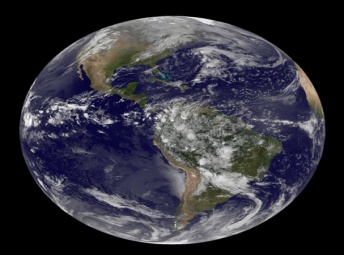 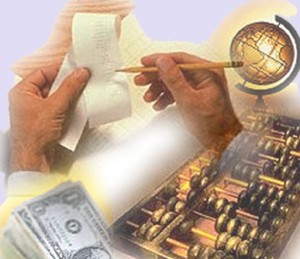 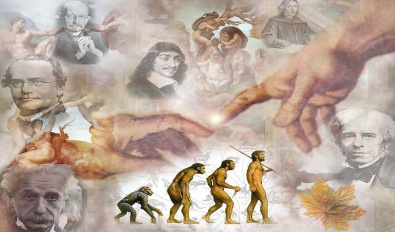 es
se necesita
de todos
que permita
e
la
y
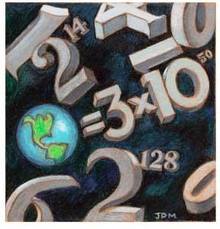 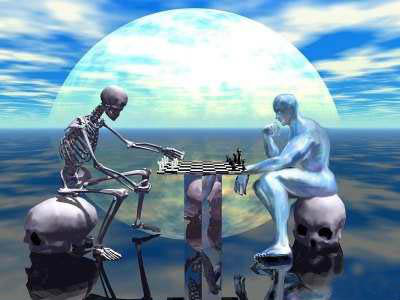 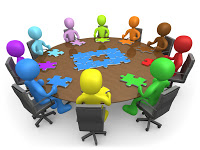 La información Financiera en la Toma de Decisiones
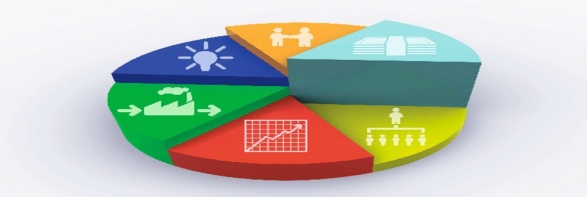 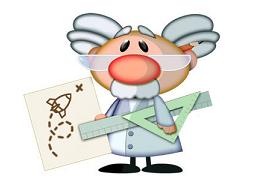 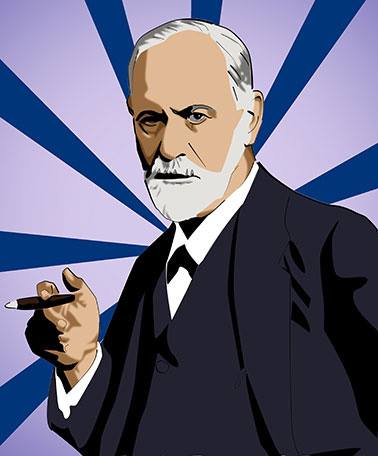 Componentes de una Toma de Decisiones Acertada
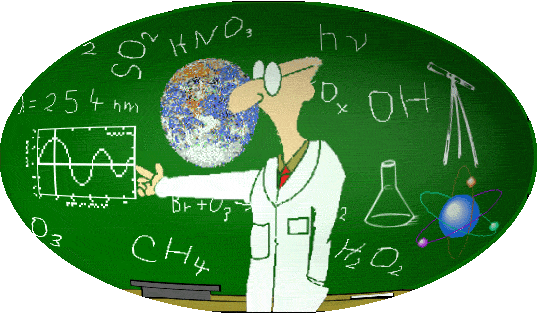 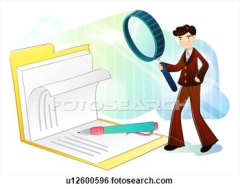 Proceso de Toma de Decisiones
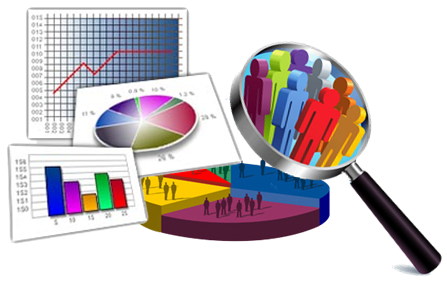 Referencias
Padilla, G. (s.f.), “Costos para la toma de decisiones”. Universidad Nacional Autónoma de México. Archivo recuperado en julio de 2016.
Béjar, D. (2016), “Introducción a la información financiera” Universidad Nacional Autónoma de México. Video recuperado en octubre 2016.
Warren, C. (1999), Contabilidad financiera, México. International Thomson Editores.
Imágenes extraídas de facebook.